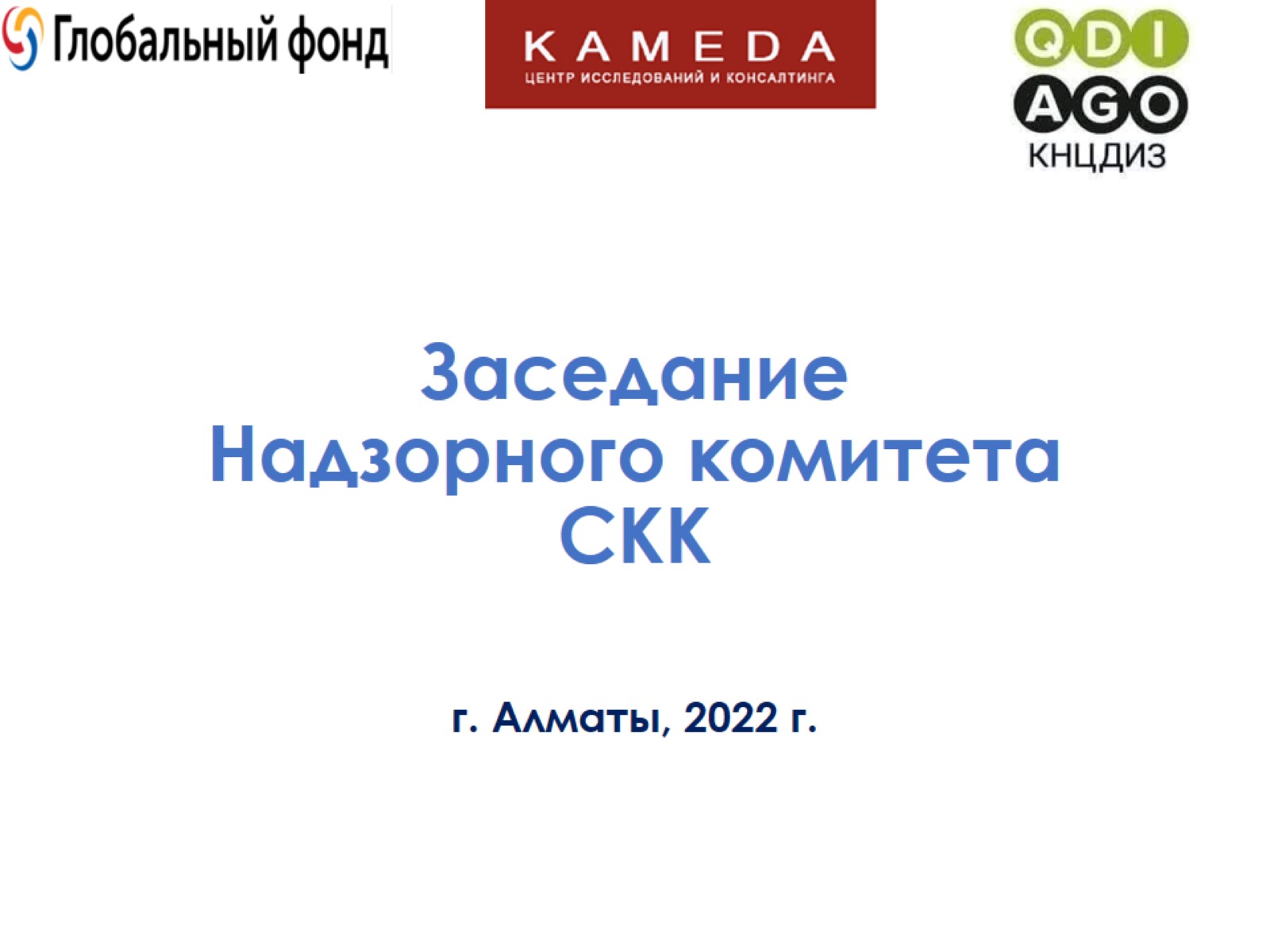 Заседание  Надзорного комитета СККг. Алматы, 2022 г.
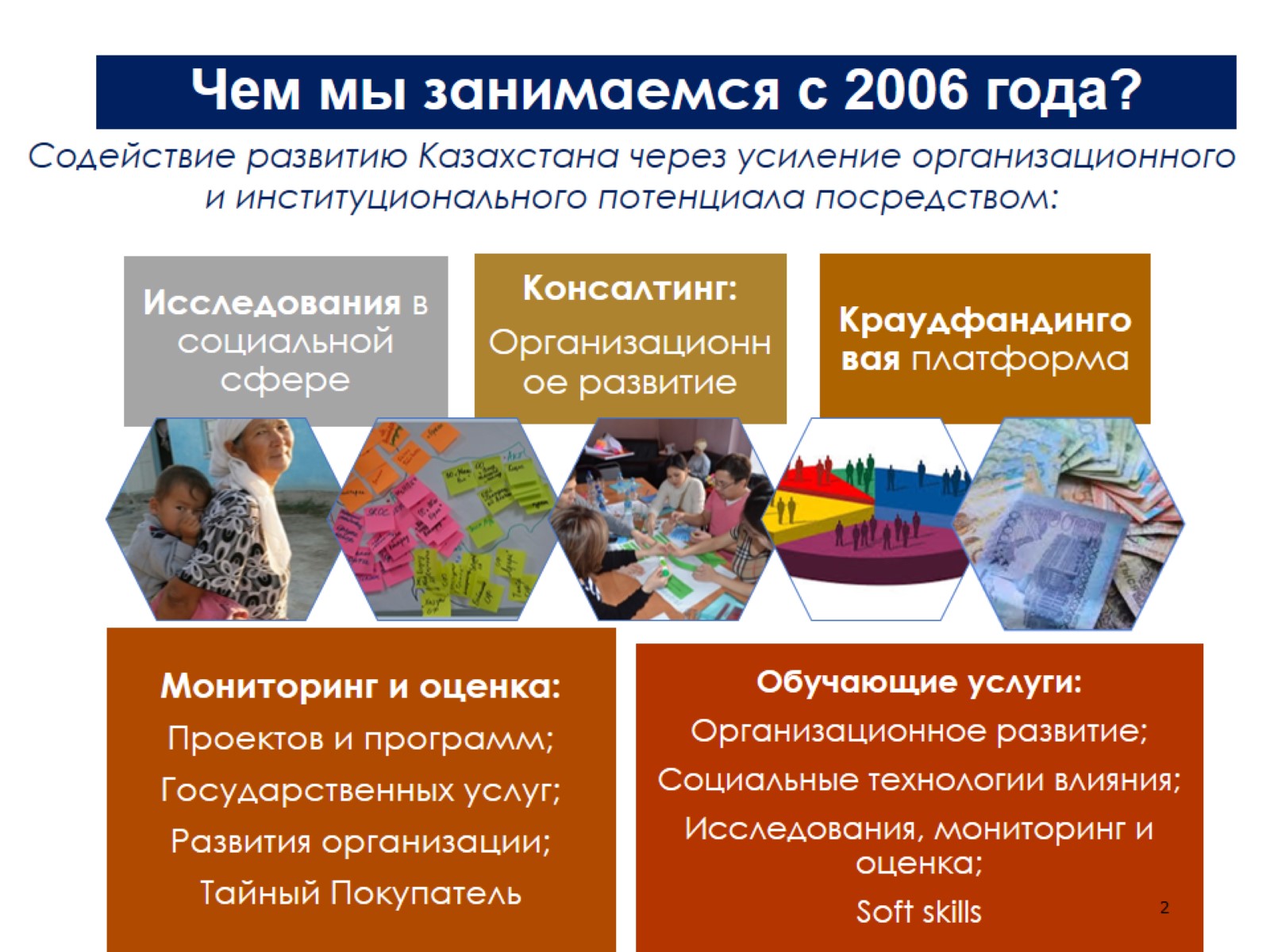 Чем мы занимаемся с 2006 года?
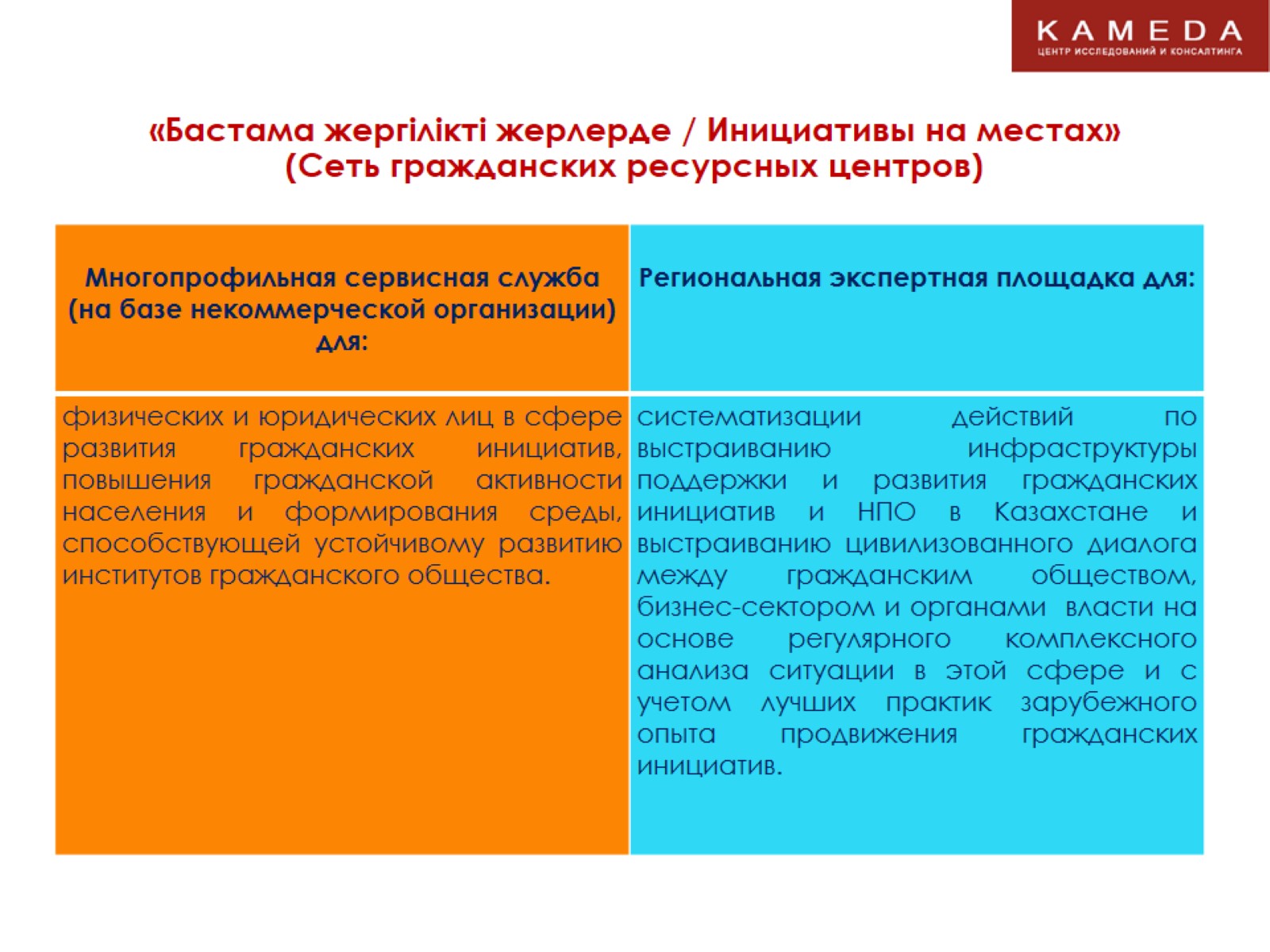 «Бастама жергілікті жерлерде / Инициативы на местах»(Сеть гражданских ресурсных центров)
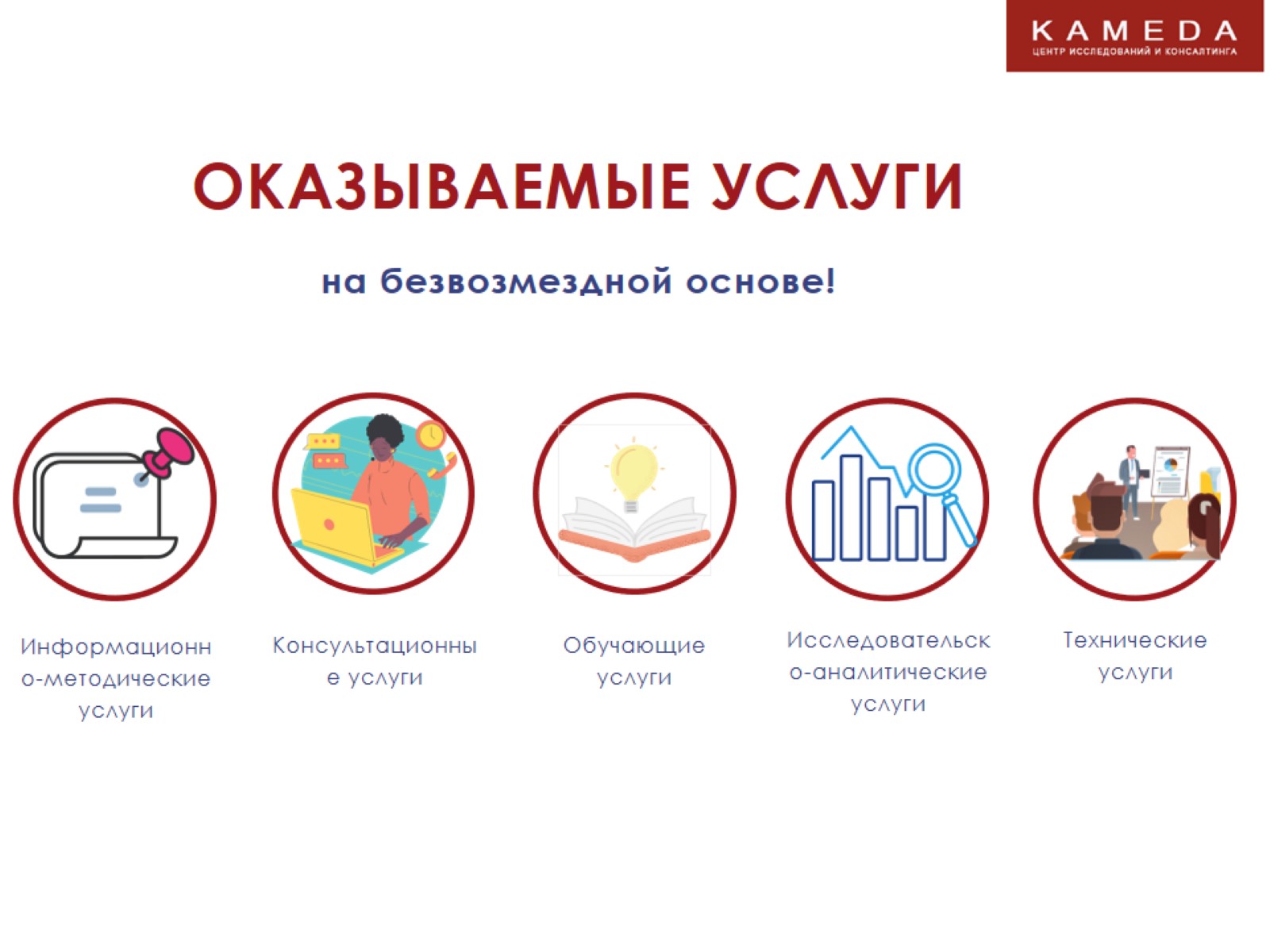 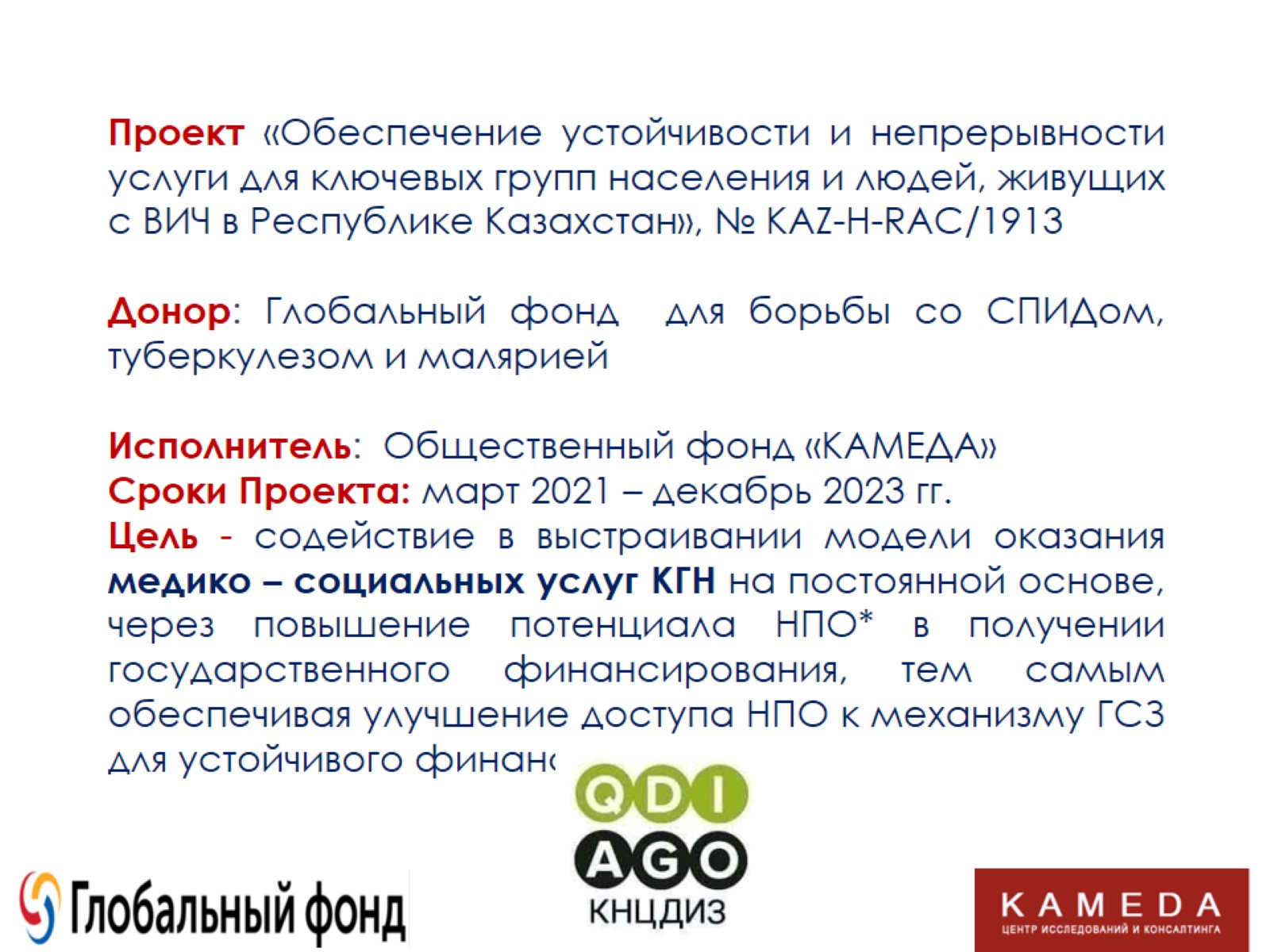 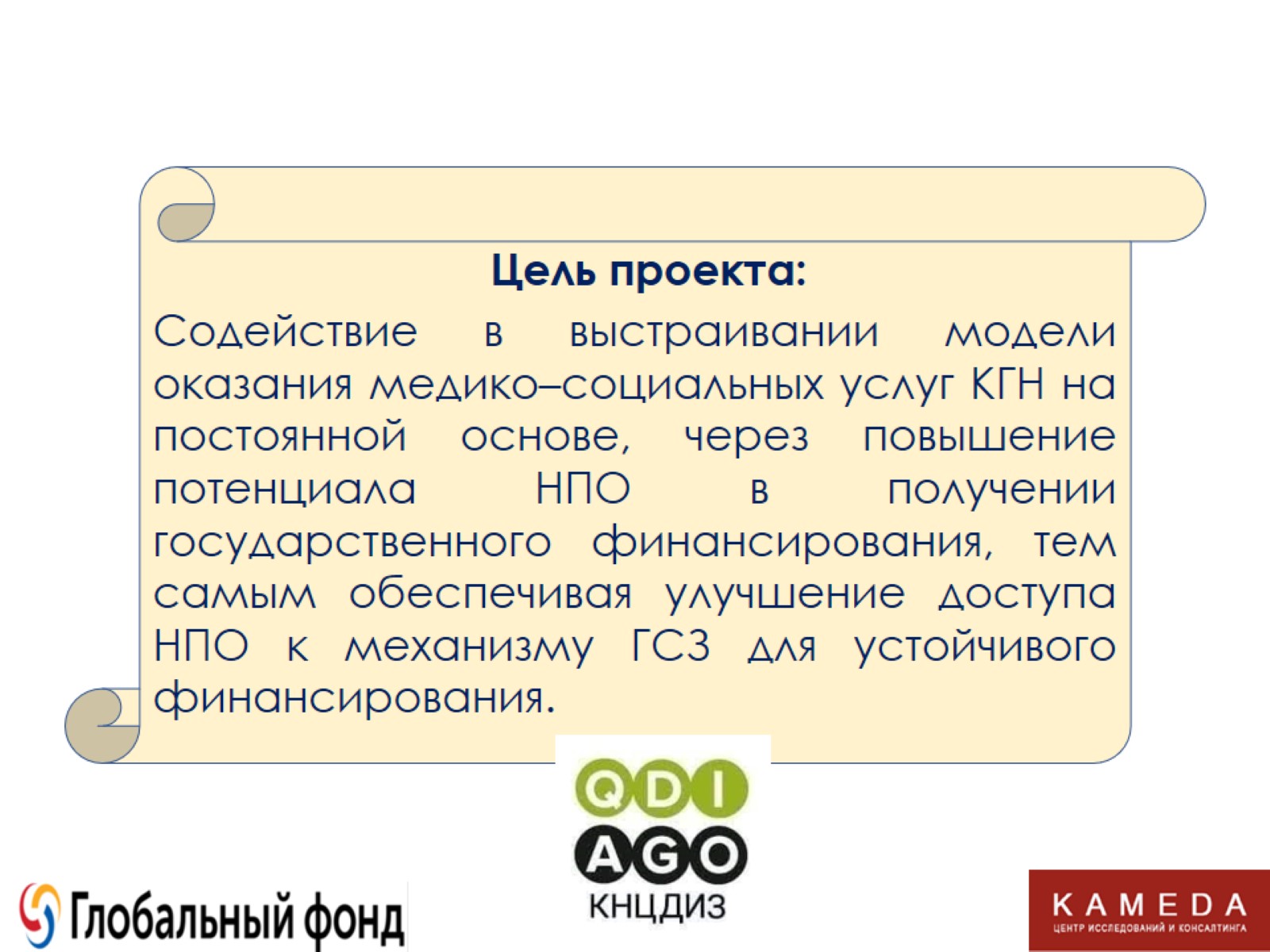 Цель Проекта
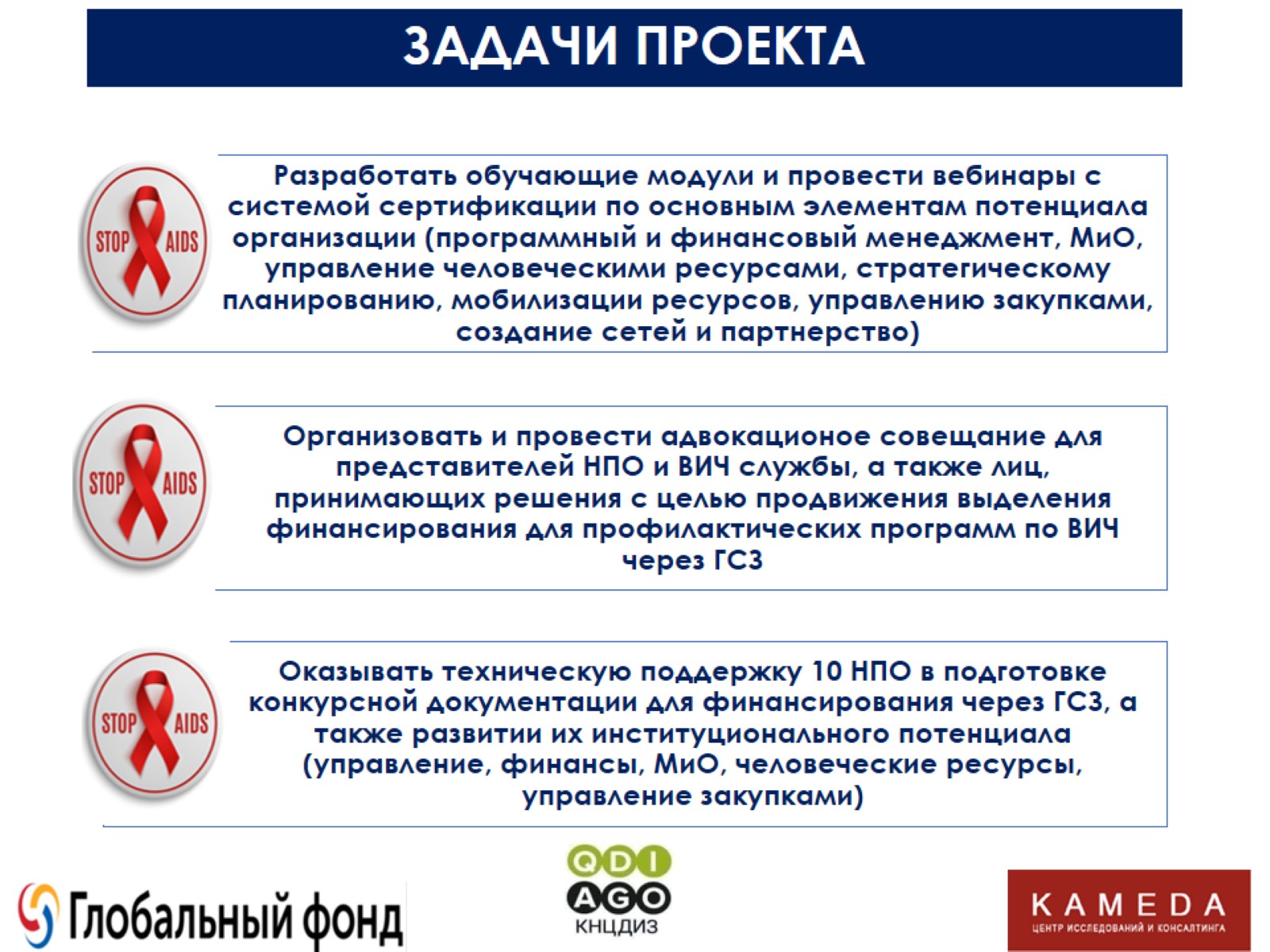 Задачи ПроектаЗАДАЧИ ПРОЕКТА
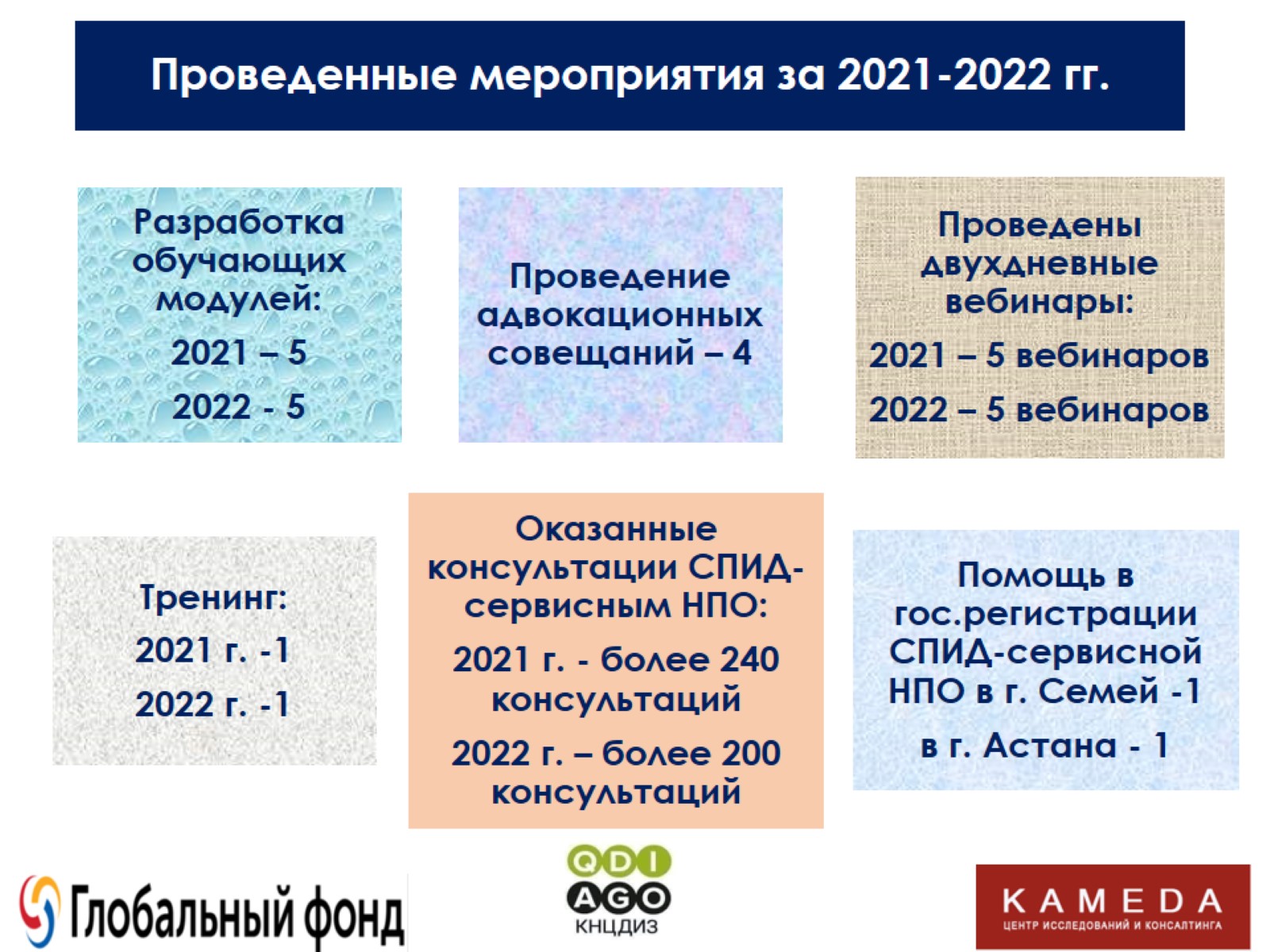 Проведенные мероприятия за 2021-2022 гг.
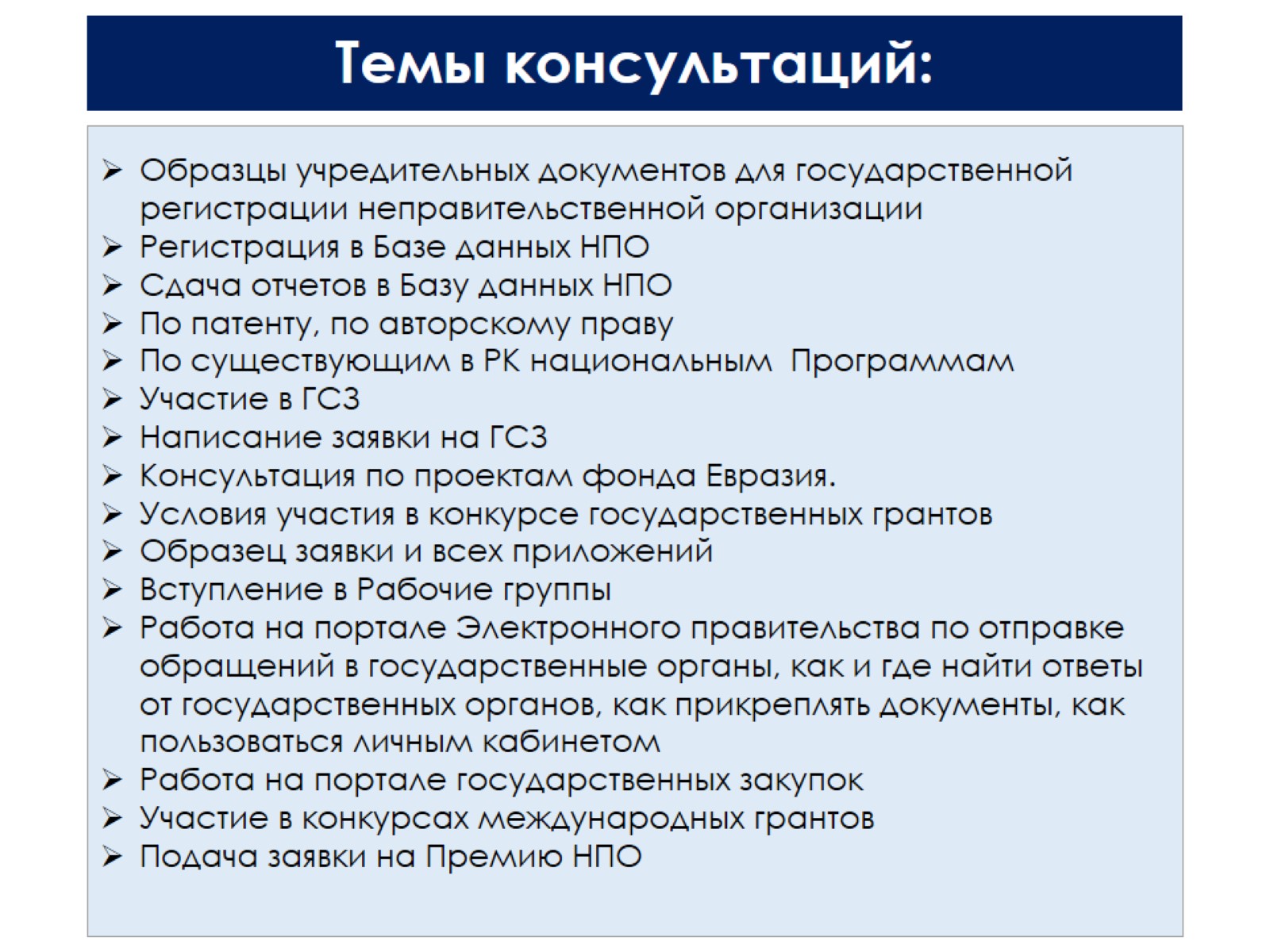 Темы консультаций:
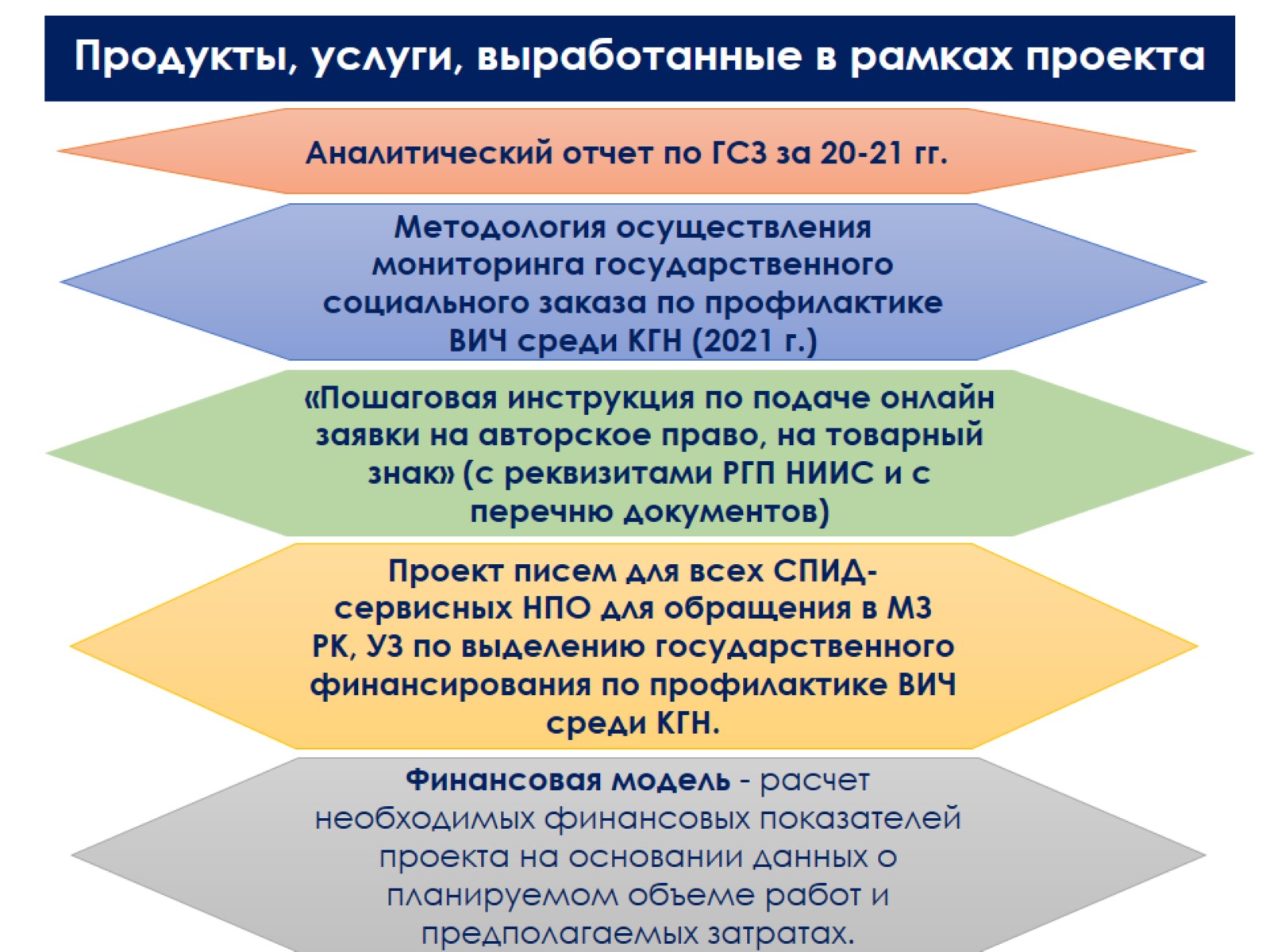 Продукты, услуги, выработанные в рамках проекта
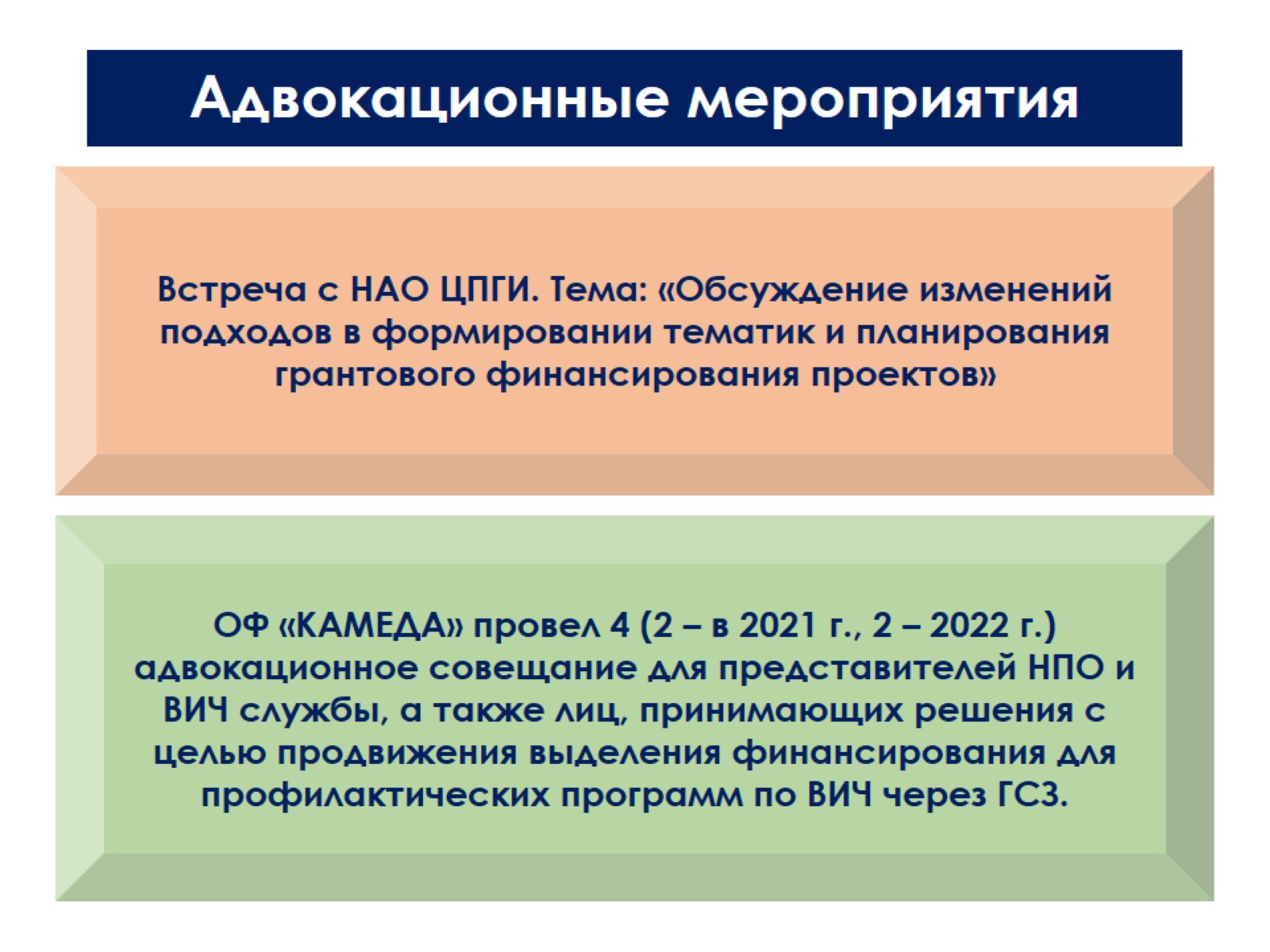 Адвокационные мероприятия
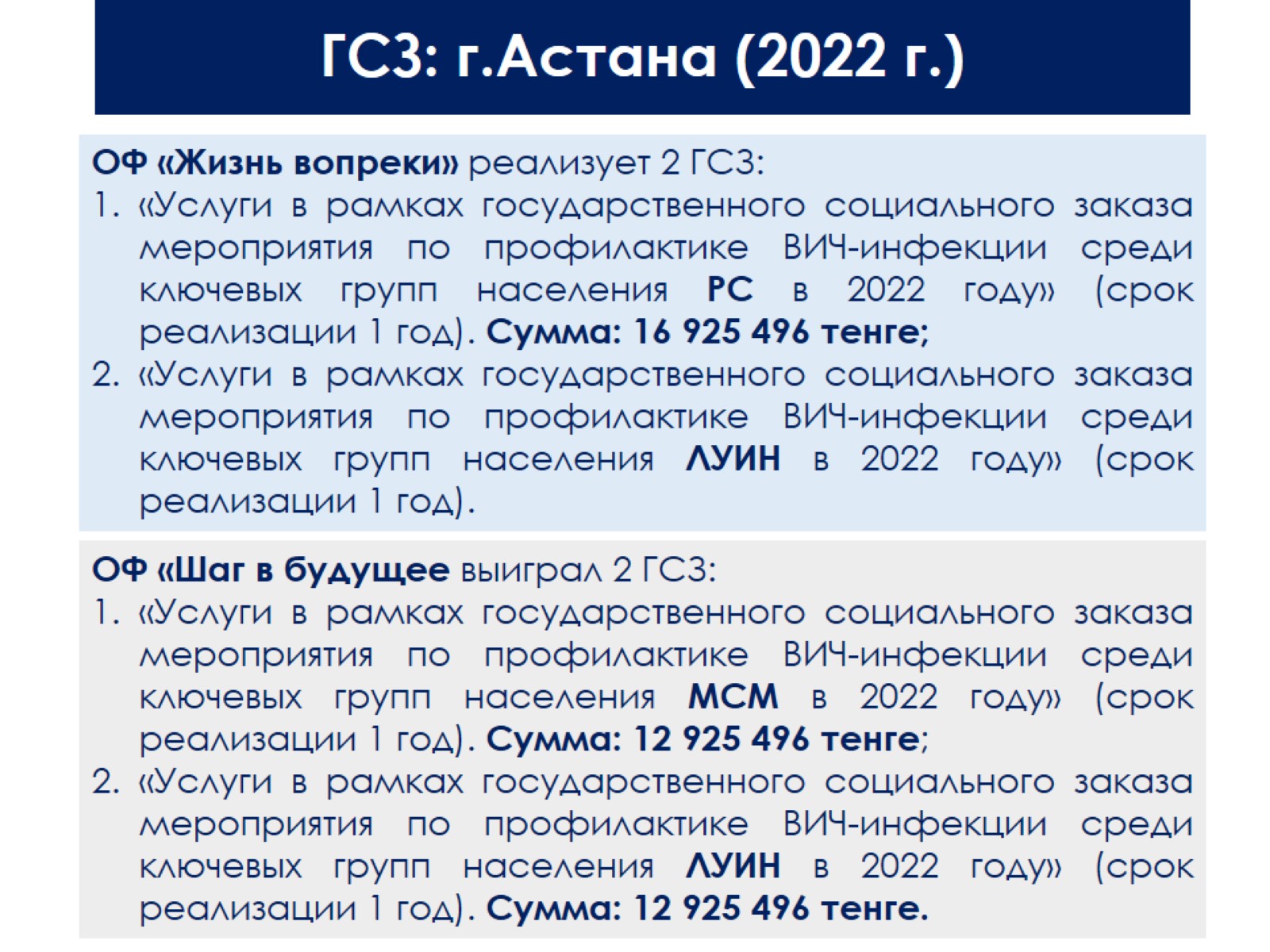 ГСЗ: г.Астана (2022 г.)
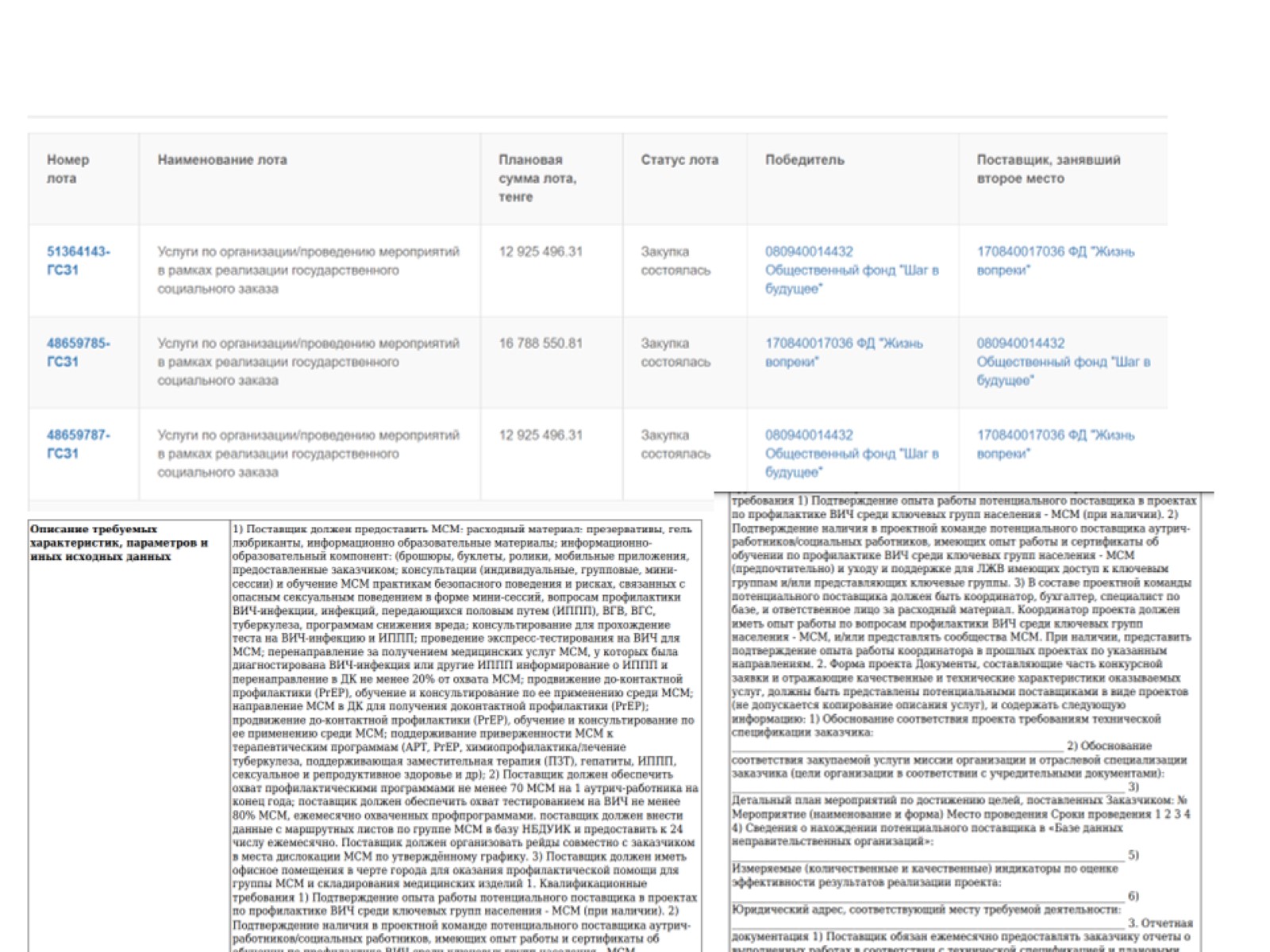 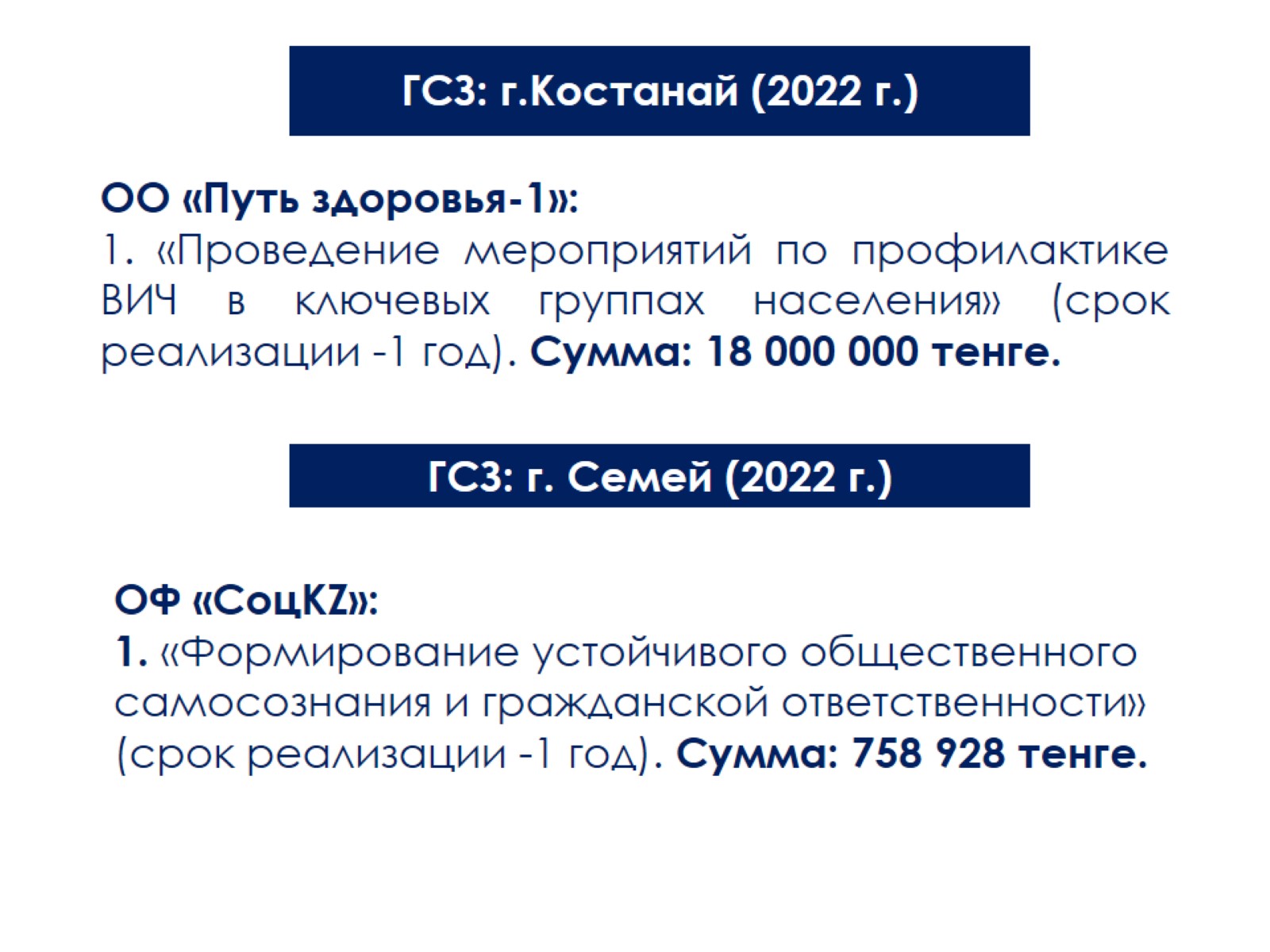 ГСЗ: г.Костанай (2022 г.)
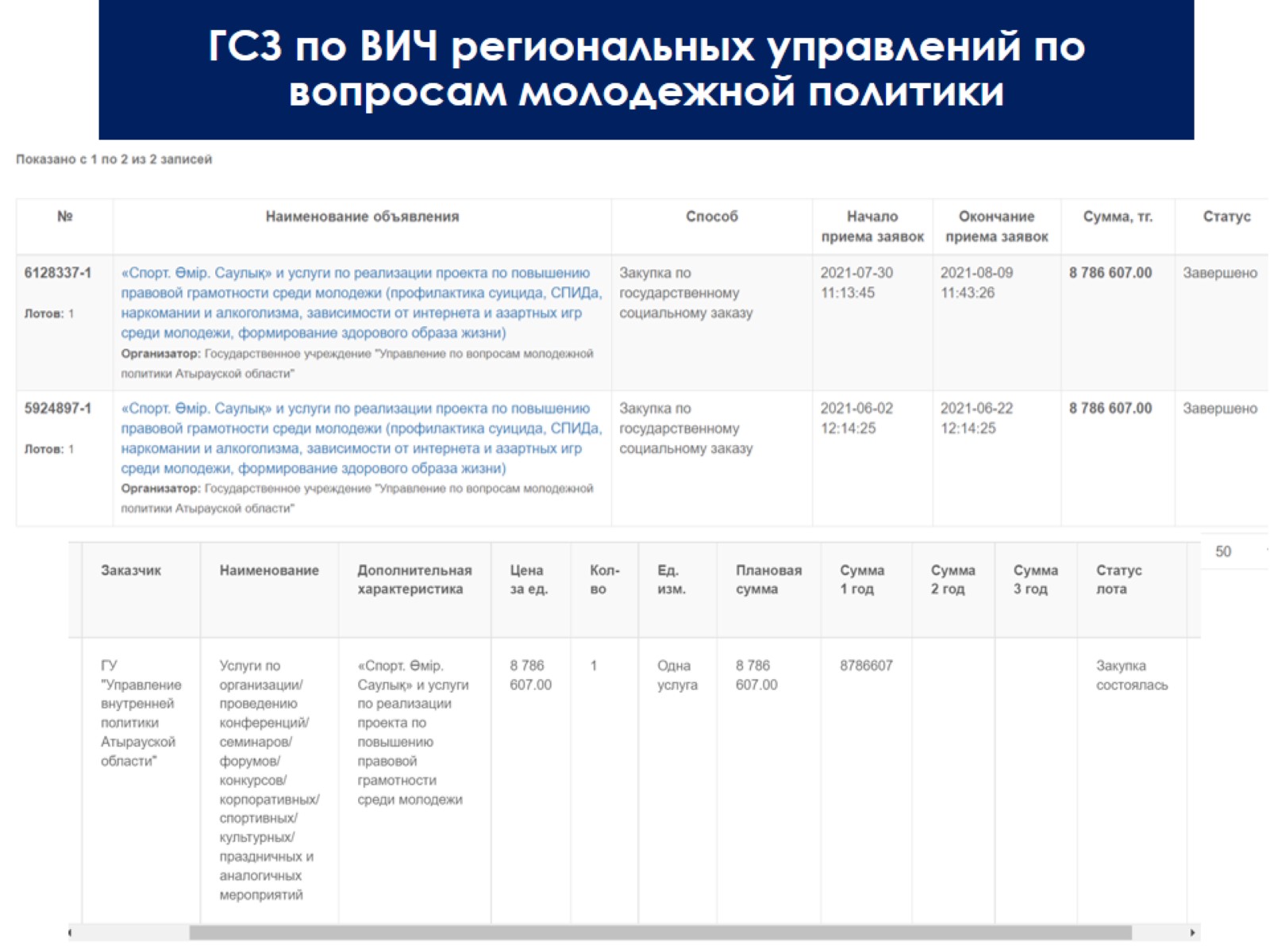 ГСЗ по ВИЧ региональных управлений по вопросам молодежной политики
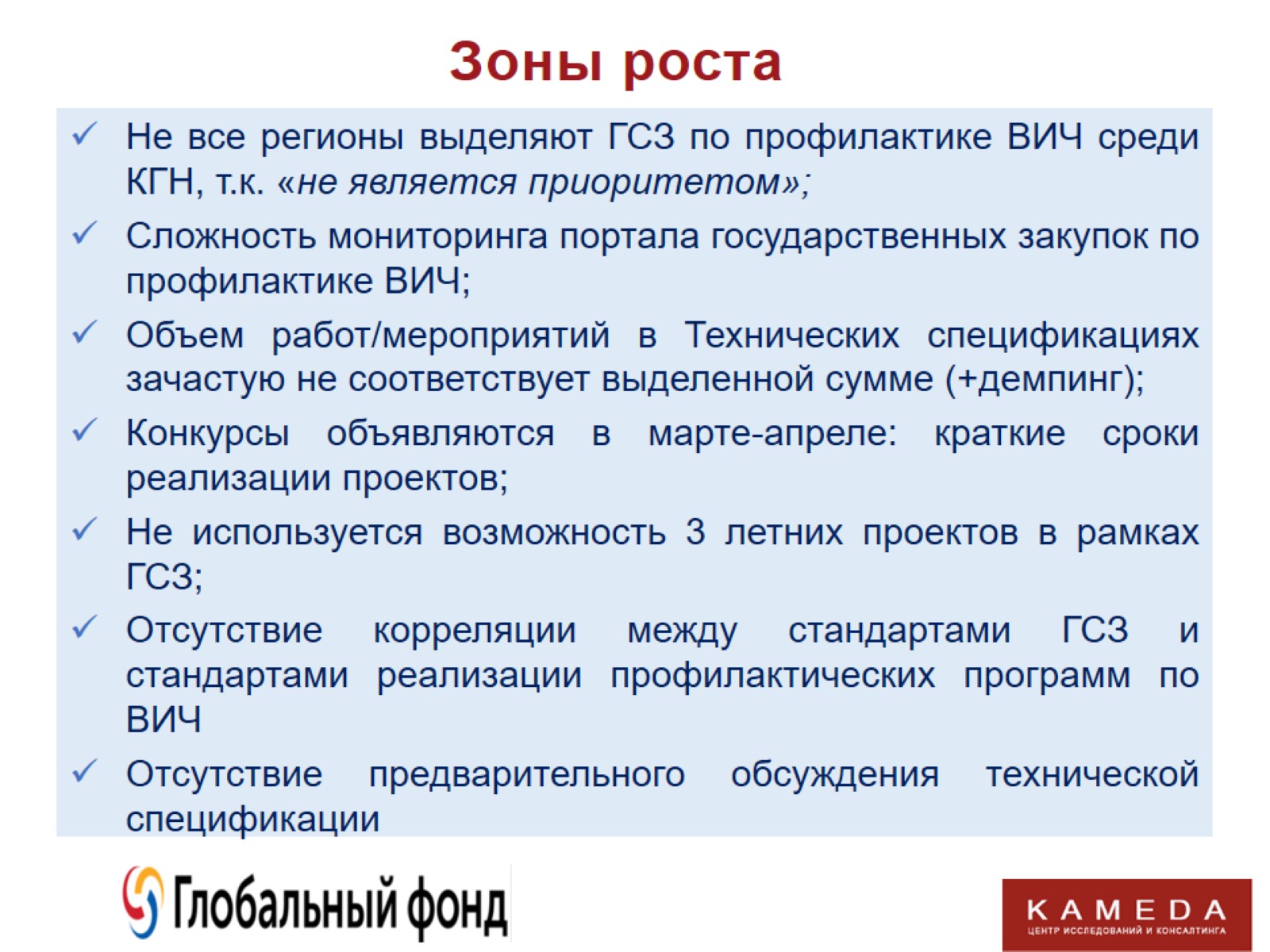 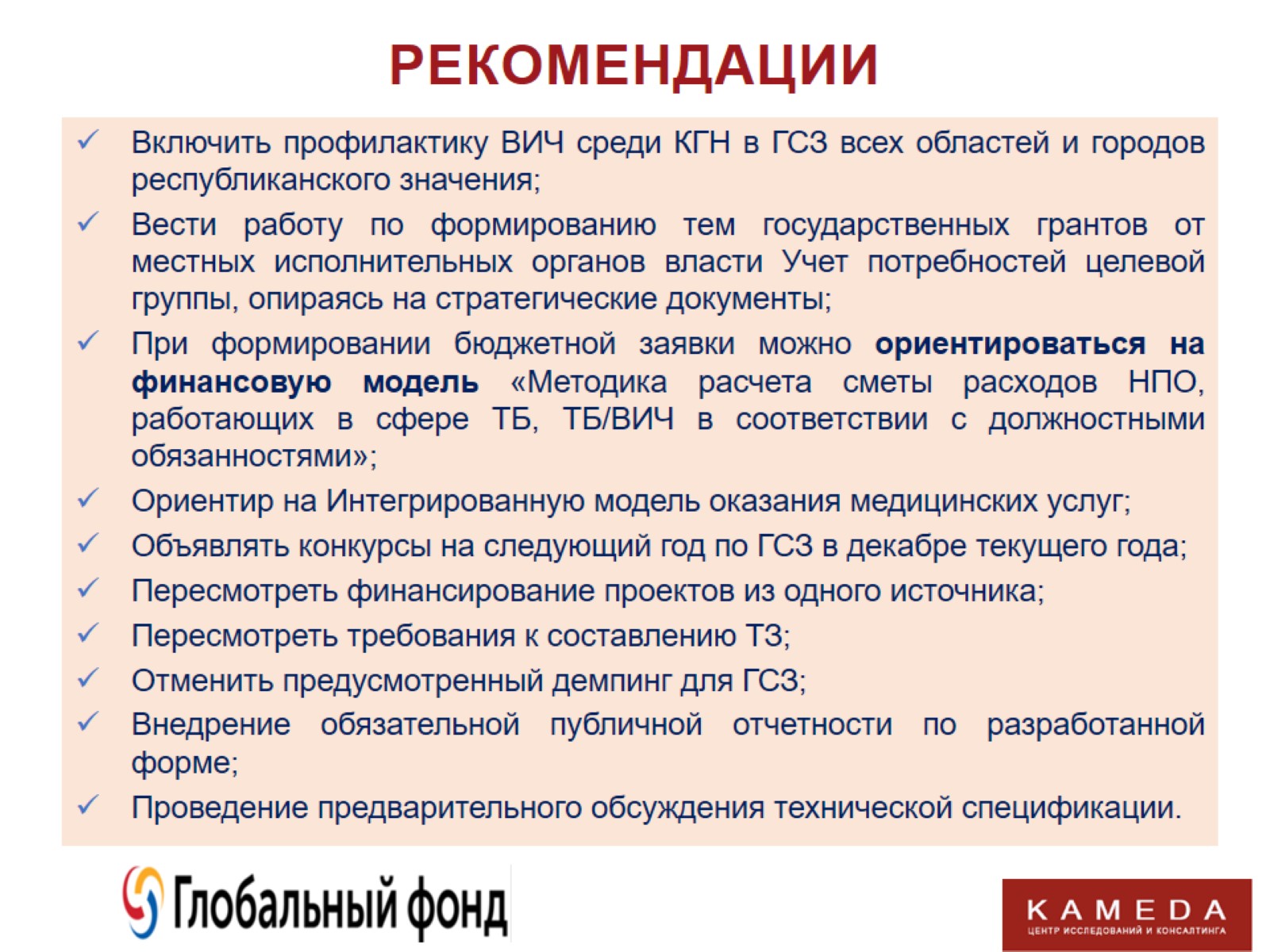 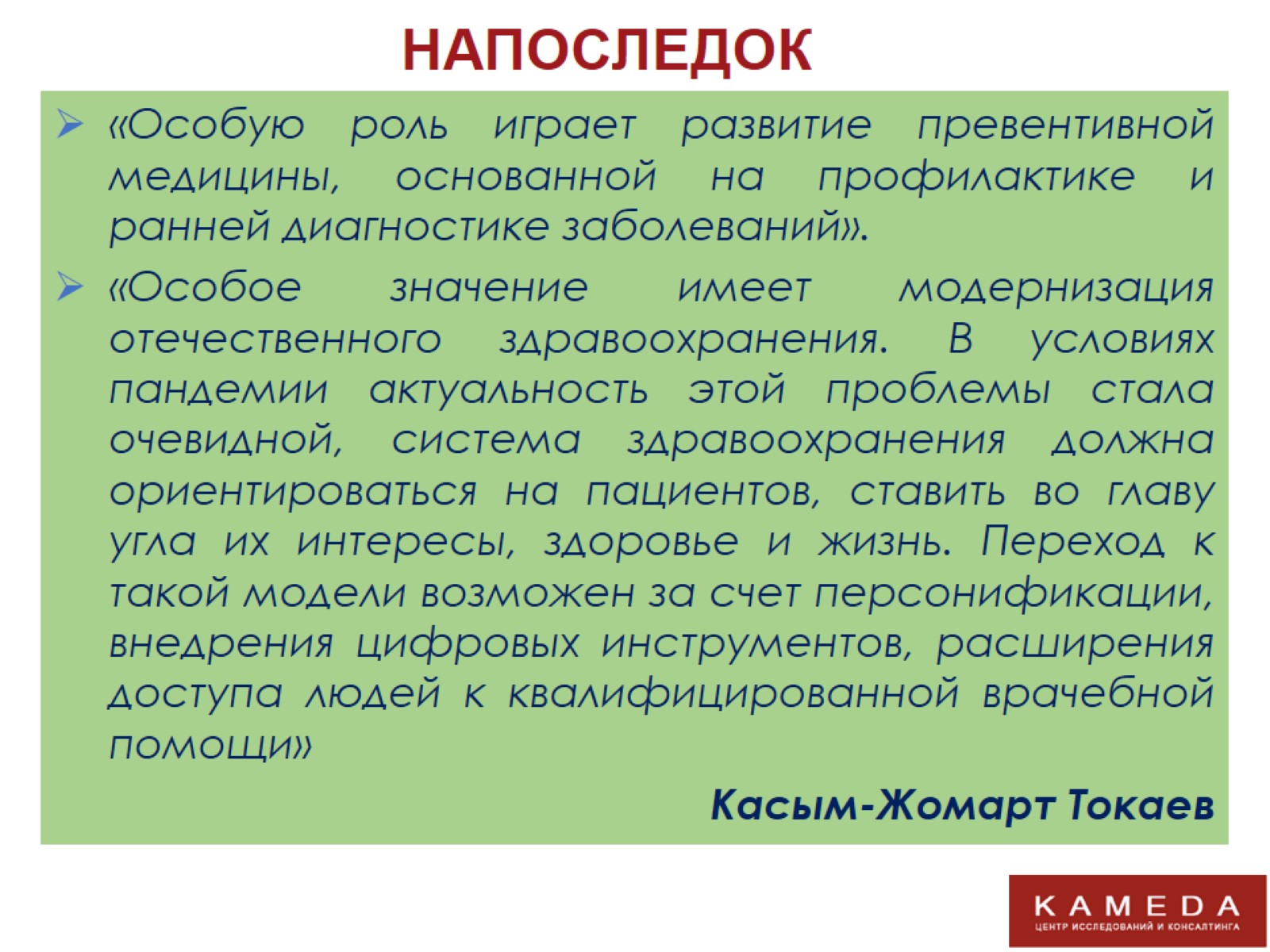 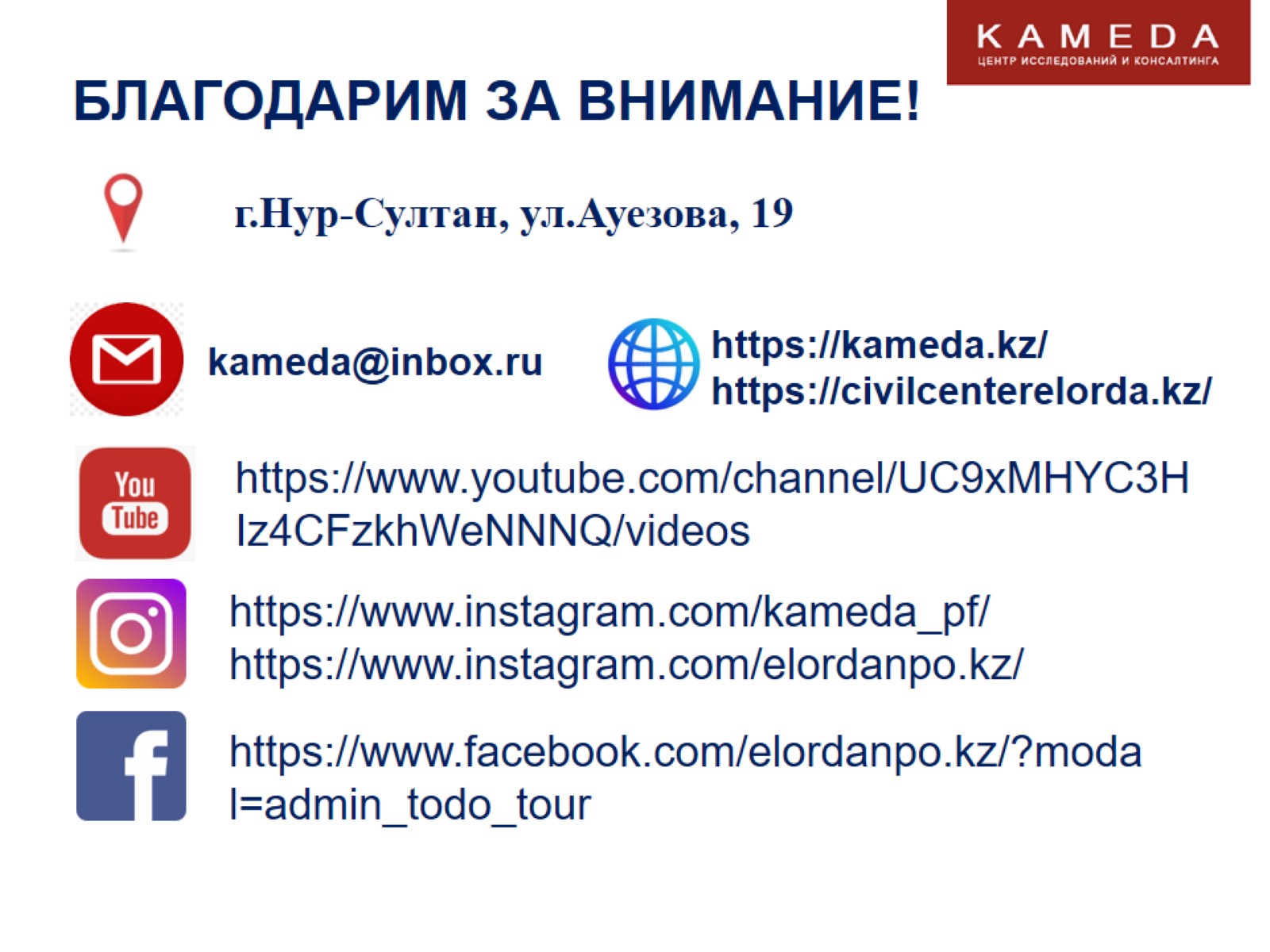